20begir.com
تم : نماد بیمارستان
عنوان فرعی ارائه خود را وارد کنید
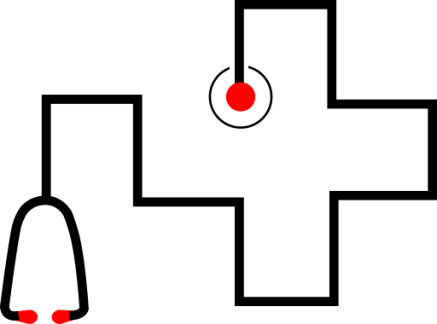 سبک دستور کار
01
ارائه پاورپوینت مدرن طراحی شده است
02
ارائه پاورپوینت مدرن طراحی شده است
03
ارائه پاورپوینت مدرن طراحی شده است
04
ارائه پاورپوینت مدرن طراحی شده است
05
ارائه پاورپوینت مدرن طراحی شده است
شکستن بخش
عنوان زیرنویس خود را در اینجا درج کنید
خدمات ما
متن شما در اینجا
متن شما در اینجا
شما به سادگی می توانید مخاطبان خود را تحت تاثیر قرار دهید و به ارائه های خود جذابیت و زیبایی بی نظیری اضافه کنید.
شما به سادگی می توانید مخاطبان خود را تحت تاثیر قرار دهید و به ارائه های خود جذابیت و زیبایی بی نظیری اضافه کنید.
چیدمان تیم ما
نام اینجا
نام اینجا
نام اینجا
نام اینجا
برنامه نویس
برنامه نویس
برنامه نویس
برنامه نویس
شما به سادگی می توانید مخاطبان خود را تحت تاثیر قرار دهید و یک مورد منحصر به فرد اضافه کنید.
شما به سادگی می توانید مخاطبان خود را تحت تاثیر قرار دهید و یک مورد منحصر به فرد اضافه کنید.
شما به سادگی می توانید مخاطبان خود را تحت تاثیر قرار دهید و یک مورد منحصر به فرد اضافه کنید.
شما به سادگی می توانید مخاطبان خود را تحت تاثیر قرار دهید و یک مورد منحصر به فرد اضافه کنید.
سبک جدول زمانی
2019
2016
2017
2018
متن شما در اینجا
متن شما در اینجا
متن شما در اینجا
متن شما در اینجا
شما به سادگی می توانید مخاطبان خود را تحت تاثیر قرار دهید و یک مورد منحصر به فرد اضافه کنید.
شما به سادگی می توانید مخاطبان خود را تحت تاثیر قرار دهید و یک مورد منحصر به فرد اضافه کنید.
شما به سادگی می توانید مخاطبان خود را تحت تاثیر قرار دهید و یک مورد منحصر به فرد اضافه کنید.
شما به سادگی می توانید مخاطبان خود را تحت تاثیر قرار دهید و یک مورد منحصر به فرد اضافه کنید.
سبک اینفوگرافیک
01
02
03
متن شما در اینجا
متن شما در اینجا
متن شما در اینجا
متن شما در اینجا
شما به سادگی می توانید مخاطبان خود را تحت تاثیر قرار دهید و به ارائه های خود جذابیت و زیبایی بی نظیری اضافه کنید.
شما به سادگی می توانید مخاطبان خود را تحت تاثیر قرار دهید و به ارائه های خود جذابیت و زیبایی بی نظیری اضافه کنید.
شما به سادگی می توانید مخاطبان خود را تحت تاثیر قرار دهید و به ارائه های خود جذابیت و زیبایی بی نظیری اضافه کنید.
شما به سادگی می توانید مخاطبان خود را تحت تاثیر قرار دهید و به ارائه های خود جذابیت و زیبایی بی نظیری اضافه کنید.
04
خوش آمدید!!
این قالب پاورپوینت دارای طراحی تمیز  است که می تواند با هر محتوایی سازگار شود و بخش های مختلف بازار را برآورده کند.
سبک اینفوگرافیک
35%
28%
متن شما در اینجا
متن شما در اینجا
شما به سادگی می توانید مخاطبان خود را تحت تاثیر قرار دهید و به ارائه های خود جذابیت و زیبایی بی نظیری اضافه کنید.
شما به سادگی می توانید مخاطبان خود را تحت تاثیر قرار دهید و به ارائه های خود جذابیت و زیبایی بی نظیری اضافه کنید.
ارائه پاورپوینت مدرنی را دریافت کنید که به زیبایی طراحی شده است. آسان برای تغییر رنگ، عکس و متن. شما به سادگی می توانید مخاطبان خود را تحت تاثیر قرار دهید و به ارائه های خود جذابیت و زیبایی بی نظیری اضافه کنید.
نمونه کارهای
ارائه
طراحی شده
متن شما در اینجا
متن شما در اینجا
متن شما در اینجا
شما به سادگی می توانید مخاطبان خود را تحت تاثیر قرار دهید و به ارائه های خود جذابیت و زیبایی بی نظیری اضافه کنید.
شما به سادگی می توانید مخاطبان خود را تحت تاثیر قرار دهید و به ارائه های خود جذابیت و زیبایی بی نظیری اضافه کنید.
شما به سادگی می توانید مخاطبان خود را تحت تاثیر قرار دهید و به ارائه های خود جذابیت و زیبایی بی نظیری اضافه کنید.
سبک اینفوگرافیک
ارائه پاورپوینت مدرن
نوشته ی شما
30%
نوشته ی شما
شما به سادگی می توانید مخاطبان خود را تحت تاثیر قرار دهید و یک مورد منحصر به فرد اضافه کنید.
ارائه پاورپوینت مدرنی را دریافت کنید که به زیبایی طراحی شده است. آسان برای تغییر رنگ، عکس و متن. شما به سادگی می توانید مخاطبان خود را تحت تاثیر قرار دهید و به ارائه های خود جذابیت و زیبایی بی نظیری اضافه کنید. ارائه پاورپوینت مدرنی را دریافت کنید که به زیبایی طراحی شده است. آسان برای تغییر رنگ، عکس و متن.
30%
شما به سادگی می توانید مخاطبان خود را تحت تاثیر قرار دهید و یک مورد منحصر به فرد اضافه کنید.
سبک نمودار
60%
50%
80%
40%
متن شما در اینجا
ارائه پاورپوینت مدرنی را دریافت کنید که به زیبایی طراحی شده است. آسان برای تغییر رنگ، عکس و متن. شما به سادگی می توانید مخاطبان خود را تحت تاثیر قرار دهید و به ارائه های خود جذابیت و زیبایی بی نظیری اضافه کنید.
80%
شما به سادگی می توانید مخاطبان خود را تحت تاثیر قرار دهید و یک مورد منحصر به فرد اضافه کنید.
متن را اینجا بنویسید
نمونه کارها طراحی شده است
متن شما در اینجا
متن شما در اینجا
متن شما در اینجا
متن شما در اینجا
شما به سادگی می توانید مخاطبان خود را تحت تاثیر قرار دهید و یک مورد منحصر به فرد اضافه کنید.
شما به سادگی می توانید مخاطبان خود را تحت تاثیر قرار دهید و یک مورد منحصر به فرد اضافه کنید.
شما به سادگی می توانید مخاطبان خود را تحت تاثیر قرار دهید و یک مورد منحصر به فرد اضافه کنید.
شما به سادگی می توانید مخاطبان خود را تحت تاثیر قرار دهید و یک مورد منحصر به فرد اضافه کنید.
سبک نقشه جهان
150,000
280,000
متن را اینجا بنویسید
متن را اینجا بنویسید
50%
50%
50%
50%
50%
50%
50%
50%
متن را اینجا بنویسید
متن را اینجا بنویسید
120,000
160,000
متن شما در اینجا
متن شما در اینجا
متن شما در اینجا
متن شما در اینجا
آسان برای تغییر رنگ، عکس و متن.
آسان برای تغییر رنگ، عکس و متن.
آسان برای تغییر رنگ، عکس و متن.
آسان برای تغییر رنگ، عکس و متن.
سبک نمودار
50%
20%
70%
30%
ارائه پاورپوینت مدرنی را دریافت کنید که به زیبایی طراحی شده است. آسان برای تغییر رنگ، عکس و متن. ارائه پاورپوینت مدرنی را دریافت کنید که به زیبایی طراحی شده است. آسان برای تغییر رنگ، عکس و متن.
ارائه نمونه کارها
سبک اینفوگرافیک
ارائه پاورپوینت مدرن
شما به سادگی می توانید مخاطبان خود را تحت تاثیر قرار دهید و یک مورد منحصر به فرد اضافه کنید.
شما به سادگی می توانید مخاطبان خود را تحت تاثیر قرار دهید و یک مورد منحصر به فرد اضافه کنید.
ارائه پاورپوینت
ارائه پاورپوینت
ارائه پاورپوینت
ارائه پاورپوینت مدرنی را دریافت کنید که به زیبایی طراحی شده است. آسان برای تغییر رنگ، عکس و متن. آسان برای تغییر رنگ، عکس و متن. دریافت یک پاورپوینت مدرن که به زیبایی طراحی شده است. آسان برای تغییر رنگ، عکس و متن.
ارائه پاورپوینت
ارائه پاورپوینت
ارائه پاورپوینت
سبک جدول زمانی
متن شما در اینجا
متن شما در اینجا
متن شما در اینجا
متن شما در اینجا
متن شما در اینجا
متن شما در اینجا
شما به سادگی می توانید مخاطبان خود را تحت تاثیر قرار دهید و یک مورد منحصر به فرد اضافه کنید.
شما به سادگی می توانید مخاطبان خود را تحت تاثیر قرار دهید و یک مورد منحصر به فرد اضافه کنید.
شما به سادگی می توانید مخاطبان خود را تحت تاثیر قرار دهید و یک مورد منحصر به فرد اضافه کنید.
شما به سادگی می توانید مخاطبان خود را تحت تاثیر قرار دهید و یک مورد منحصر به فرد اضافه کنید.
شما به سادگی می توانید مخاطبان خود را تحت تاثیر قرار دهید و یک مورد منحصر به فرد اضافه کنید.
شما به سادگی می توانید مخاطبان خود را تحت تاثیر قرار دهید و یک مورد منحصر به فرد اضافه کنید.
سبک اینفوگرافیک
1
2
3
4
5
متن شما در اینجا
متن شما در اینجا
متن شما در اینجا
متن شما در اینجا
متن شما در اینجا
شما به سادگی می توانید مخاطبان خود را تحت تاثیر قرار دهید و به ارائه های خود جذابیت و زیبایی بی نظیری اضافه کنید.
شما به سادگی می توانید مخاطبان خود را تحت تاثیر قرار دهید و به ارائه های خود جذابیت و زیبایی بی نظیری اضافه کنید.
شما به سادگی می توانید مخاطبان خود را تحت تاثیر قرار دهید و به ارائه های خود جذابیت و زیبایی بی نظیری اضافه کنید.
شما به سادگی می توانید مخاطبان خود را تحت تاثیر قرار دهید و به ارائه های خود جذابیت و زیبایی بی نظیری اضافه کنید.
شما به سادگی می توانید مخاطبان خود را تحت تاثیر قرار دهید و به ارائه های خود جذابیت و زیبایی بی نظیری اضافه کنید.
سبک اینفوگرافیک
متن شما در اینجا
متن شما در اینجا
متن شما در اینجا
متن شما در اینجا
شما به سادگی می توانید مخاطبان خود را تحت تاثیر قرار دهید و به ارائه های خود جذابیت و زیبایی بی نظیری اضافه کنید.
شما به سادگی می توانید مخاطبان خود را تحت تاثیر قرار دهید و به ارائه های خود جذابیت و زیبایی بی نظیری اضافه کنید.
شما به سادگی می توانید مخاطبان خود را تحت تاثیر قرار دهید و به ارائه های خود جذابیت و زیبایی بی نظیری اضافه کنید.
شما به سادگی می توانید مخاطبان خود را تحت تاثیر قرار دهید و به ارائه های خود جذابیت و زیبایی بی نظیری اضافه کنید.
01
03
02
04
متن شما در اینجا
متن شما در اینجا
متن شما در اینجا
متن شما در اینجا
شما به سادگی می توانید مخاطبان خود را تحت تاثیر قرار دهید و به ارائه های خود جذابیت و زیبایی بی نظیری اضافه کنید.
شما به سادگی می توانید مخاطبان خود را تحت تاثیر قرار دهید و به ارائه های خود جذابیت و زیبایی بی نظیری اضافه کنید.
شما به سادگی می توانید مخاطبان خود را تحت تاثیر قرار دهید و به ارائه های خود جذابیت و زیبایی بی نظیری اضافه کنید.
شما به سادگی می توانید مخاطبان خود را تحت تاثیر قرار دهید و به ارائه های خود جذابیت و زیبایی بی نظیری اضافه کنید.
سبک اینفوگرافیک
متن شما در اینجا
متن شما در اینجا
متن شما در اینجا
متن شما در اینجا
متن شما در اینجا
آسان برای تغییر رنگ، عکس و متن.
آسان برای تغییر رنگ، عکس و متن.
آسان برای تغییر رنگ، عکس و متن.
آسان برای تغییر رنگ، عکس و متن.
آسان برای تغییر رنگ، عکس و متن.
70%
شما به سادگی می توانید مخاطبان خود را تحت تاثیر قرار دهید و یک مورد منحصر به فرد اضافه کنید.
80%
سبک
نمودار اینفوگرافیک
شما به سادگی می توانید مخاطبان خود را تحت تاثیر قرار دهید و یک مورد منحصر به فرد اضافه کنید.
50%
شما به سادگی می توانید مخاطبان خود را تحت تاثیر قرار دهید و یک مورد منحصر به فرد اضافه کنید.
سبک جدول
متن را اینجا بنویسید
متن را اینجا بنویسید
متن را اینجا بنویسید
متن را اینجا بنویسید
ارائه ساده نقشه جهان
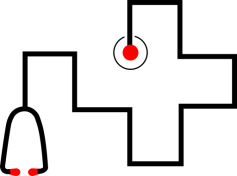 40%
ارائه یک پاورپوینت مدرن که به زیبایی طراحی شده است را دریافت کنید. آسان برای تغییر رنگ، عکس و متن.شما به راحتی می توانید مخاطبان خود را تحت تاثیر قرار دهید و   یک محصول منحصر به فرد اضافه کنید.
30%
20%
10%
متن شما در اینجا
متن شما در اینجا
متن شما در اینجا
متن شما در اینجا
آسان برای تغییر رنگ، عکس و متن.
آسان برای تغییر رنگ، عکس و متن.
آسان برای تغییر رنگ، عکس و متن.
آسان برای تغییر رنگ، عکس و متن.
ارائه پاورپوینت مدرن
ارائه یک پاورپوینت مدرن که به زیبایی طراحی شده است را دریافت کنید. آسان برای تغییر رنگ، عکس و متن.شما به راحتی می توانید مخاطبان خود را تحت تاثیر قرار دهید و یک محصول  اضافه کنید. آسان برای تغییر رنگ، عکس و متن. یک پاورپوینت مدرن ارائه دهید که به زیبایی طراحی شده است. آسان برای تغییر، عکس و متن.
ساده
نمونه کارها طراحی شده 
است
ارائه یک پاورپوینت مدرن که به زیبایی طراحی شده است را دریافت کنید. آسان برای تغییر رنگ، عکس و متن.شما به راحتی می توانید مخاطبان خود را تحت تاثیر قرار دهید و یک محصول  اضافه کنید. آسان برای تغییر رنگ، عکس و متن. یک پاورپوینت مدرن ارائه دهید که به زیبایی طراحی شده است. آسان برای تغییر، عکس و متن.
سبک ستون ها
نوشته ی شما اینجا
شما به راحتی می توانید مخاطبان خود را تحت تأثیر قرار دهید و   یک محصول منحصر به فرد به ارائه های خود اضافه کنید آسان برای تغییر رنگ، عکس و متن. من امیدوارم و معتقدم که این الگو زمان، پول و اعتبار شما را خواهد داشت. شما به راحتی می توانید مخاطبان خود را تحت تأثیر قرار دهید و   یک محصول منحصر به فرد به ارائه های خود اضافه کنید آسان برای تغییر، عکس و متن.

آسان برای تغییر رنگ، عکس و متن. من امیدوارم و معتقدم که این الگو زمان، پول و اعتبار شما را خواهد داشت. شما به راحتی می توانید مخاطبان خود را تحت تأثیر قرار دهید و   یک محصول منحصر به فرد به ارائه های خود اضافه کنید شما به راحتی می توانید مخاطبان خود را تحت تأثیر قرار دهید و   یک محصول منحصر به فرد به ارائه های خود اضافه کنید آسان برای تغییر، عکس و متن.

شما به راحتی می توانید مخاطبان خود را تحت تأثیر قرار دهید و   یک محصول منحصر به فرد به ارائه های خود اضافه کنید آسان برای تغییر، عکس و متن.
سبک ستون ها
نوشته ی شما اینجا
نوشته ی شما اینجا
شما به راحتی می توانید مخاطبان خود را تحت تأثیر قرار دهید و   یک محصول منحصر به فرد به ارائه های خود اضافه کنید آسان برای تغییر، عکس و متن.

شما به راحتی می توانید مخاطبان خود را تحت تأثیر قرار دهید و   یک محصول منحصر به فرد به ارائه های خود اضافه کنید آسان برای تغییر رنگ، عکس و متن. من امیدوارم و معتقدم که این الگو زمان، پول و اعتبار شما را خواهد داشت. شما به راحتی می توانید مخاطبان خود را تحت تأثیر قرار دهید و   یک محصول منحصر به فرد بهارائه های خود اضافه کنید
شما به راحتی می توانید مخاطبان خود را تحت تأثیر قرار دهید و   یک محصول منحصر به فرد به ارائه های خود اضافه کنید آسان برای تغییر، عکس و متن.

شما به راحتی می توانید مخاطبان خود را تحت تأثیر قرار دهید و   یک محصول منحصر به فرد به ارائه های خود اضافه کنید آسان برای تغییر رنگ، عکس و متن. من امیدوارم و معتقدم که این الگو زمان، پول و اعتبار شما را خواهد داشت. شما به راحتی می توانید مخاطبان خود را تحت تأثیر قرار دهید و   یک محصول منحصر به فرد بهارائه های خود اضافه کنید
با تشکر از شما دوستان عزیز ... !
عنوان زیرنویس خود را در اینجا درج کنید
اشکال کاملا قابل ویرایش
مجموعه آیکون های کاملاً قابل ویرایش: A
مجموعه آیکون های کاملاً قابل ویرایش: B
مجموعه آیکون های کاملاً قابل ویرایش: C